Prenatal development: 
Monthwise development
Presented by 
Dr. Ila Jogi
Head, Department of Home Science
Mahila Mhavidyalaya, Karad
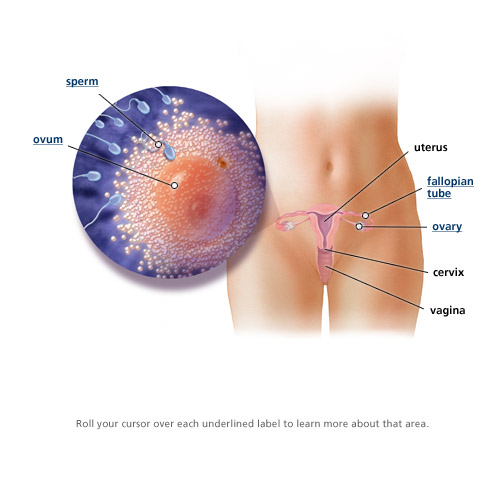 2 Weeks
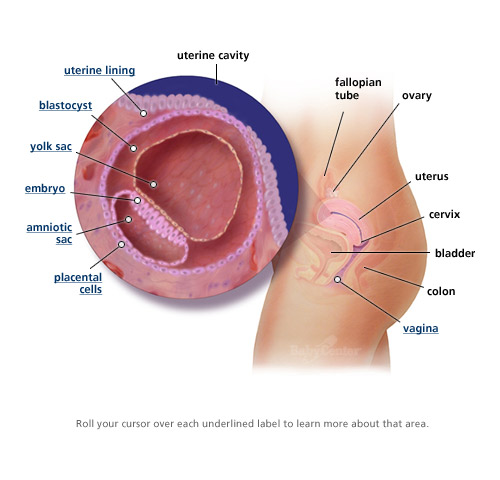 3 Week
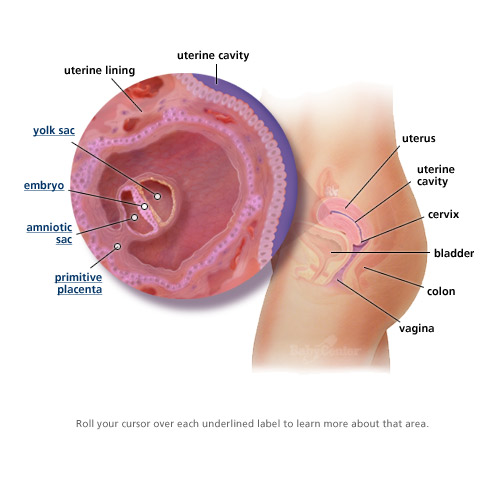 4 Week
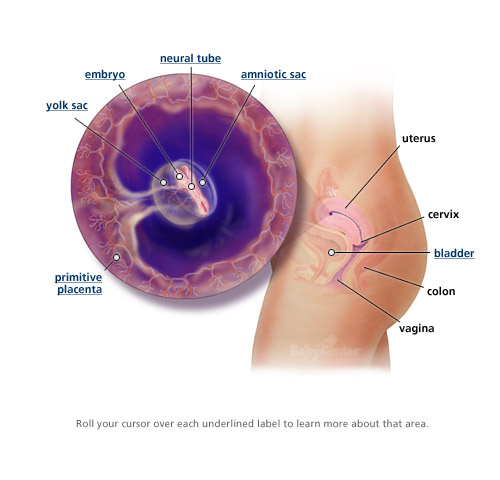 5 Week
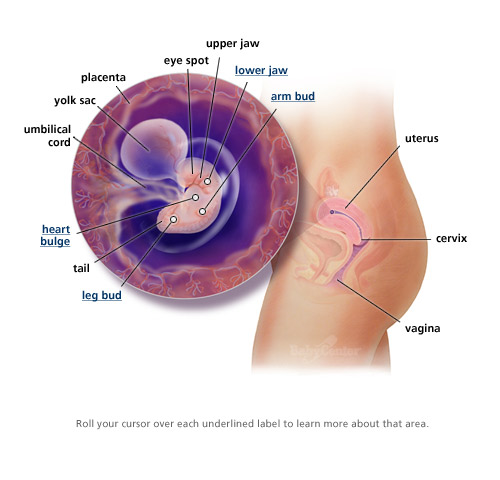 6 Week
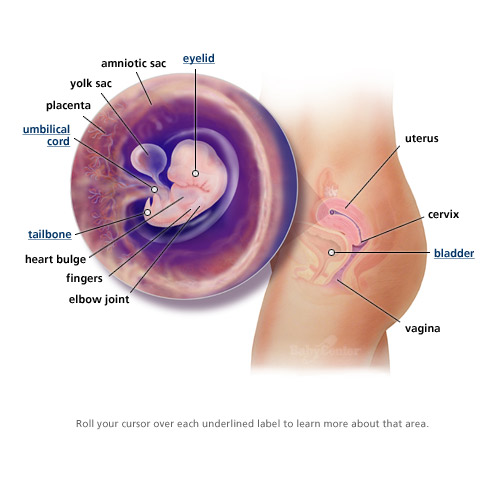 7 Week
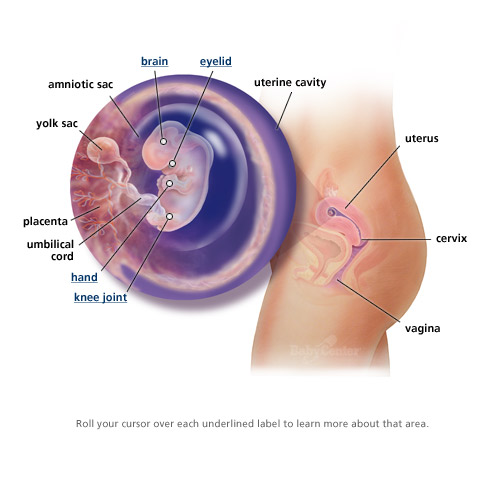 8 Week
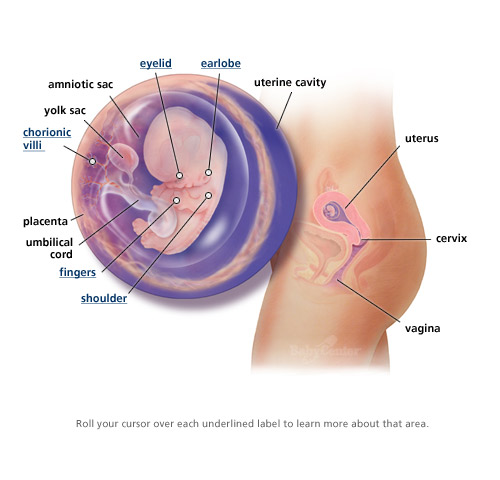 9 Week
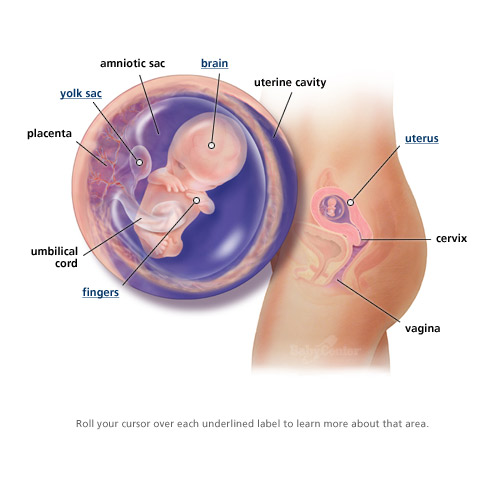 10 Weeks
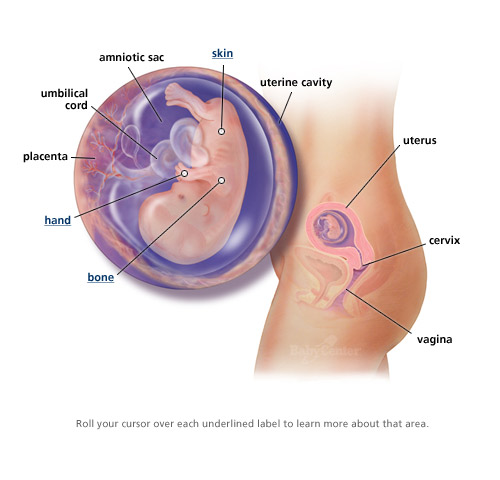 11 Weeks
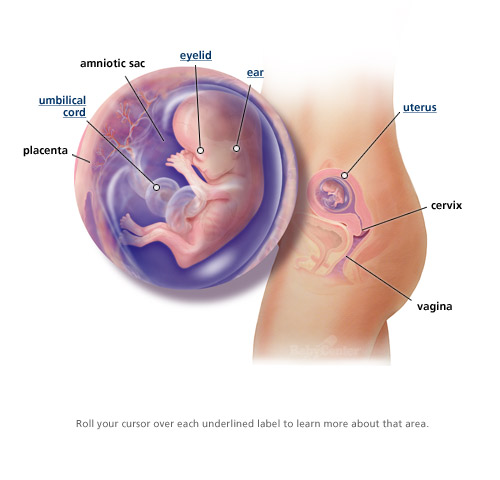 12 Weeks
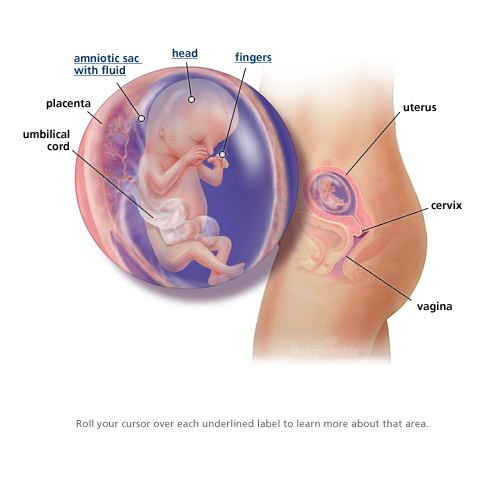 13 Weeks
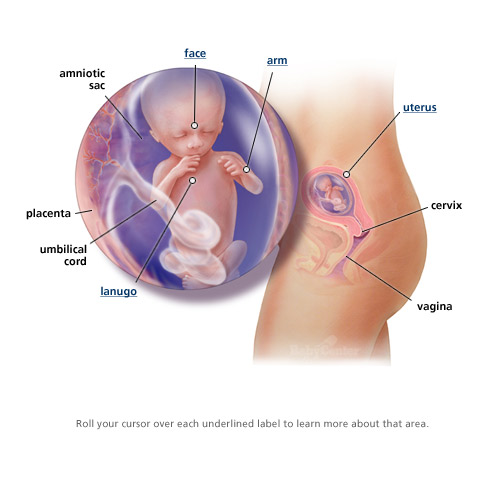 14 Weeks
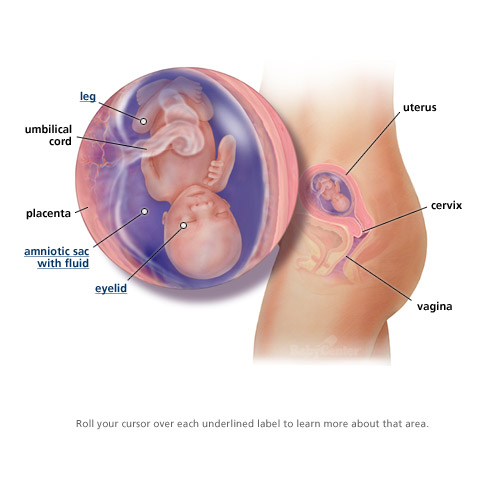 15 Weeks
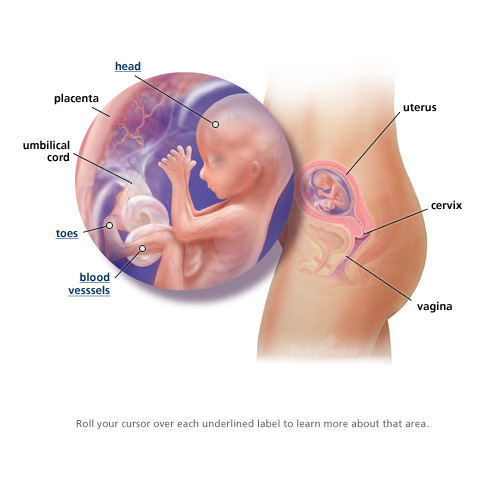 16 Weeks
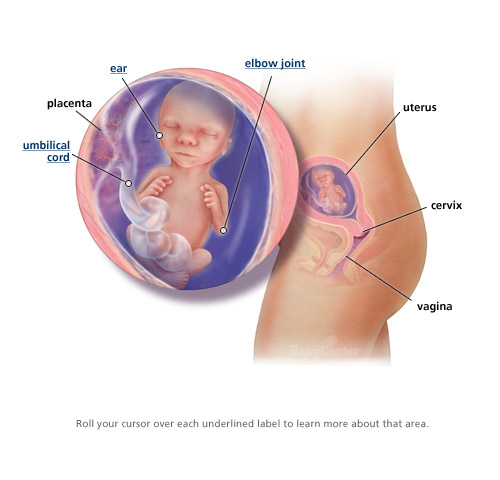 17 Weeks
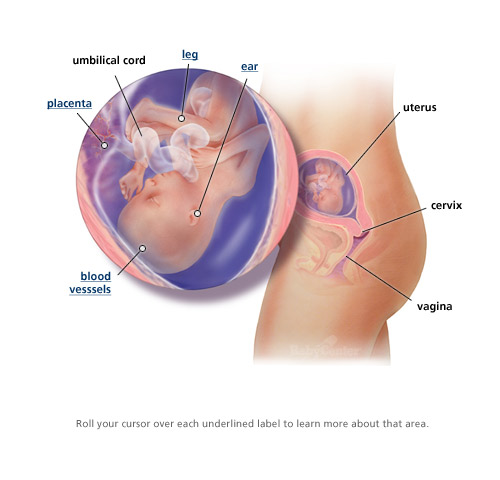 18 Weeks
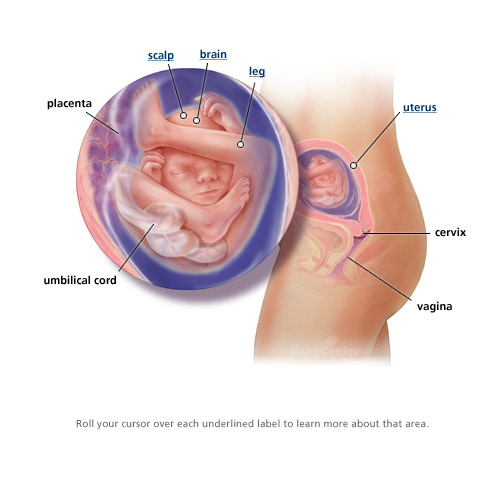 19 Weeks
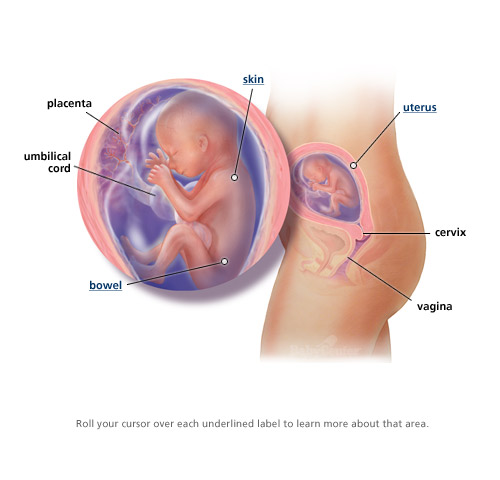 20 Weeks
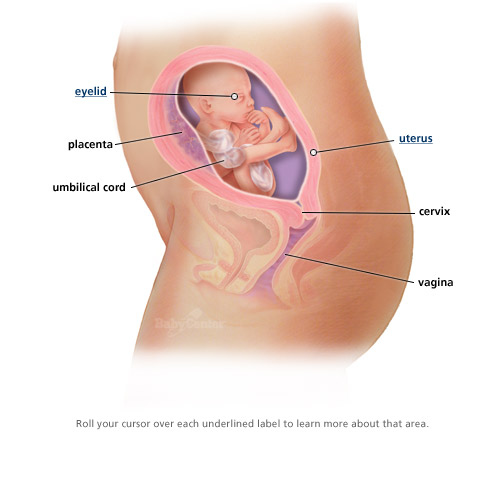 21 Weeks
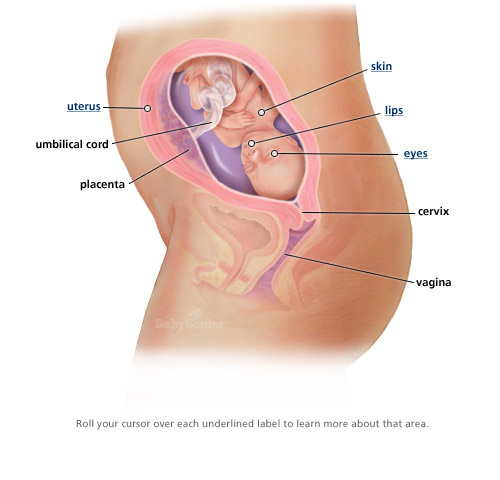 22 Weeks
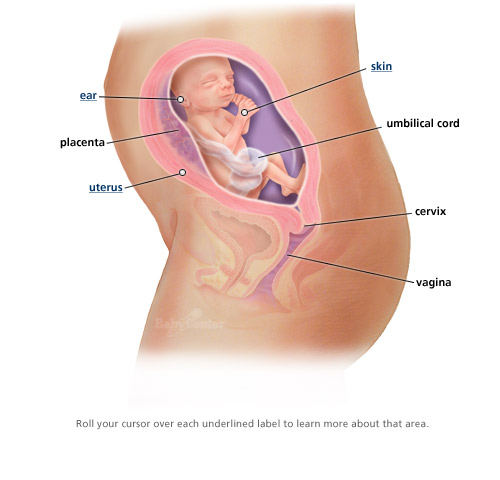 23 Weeks
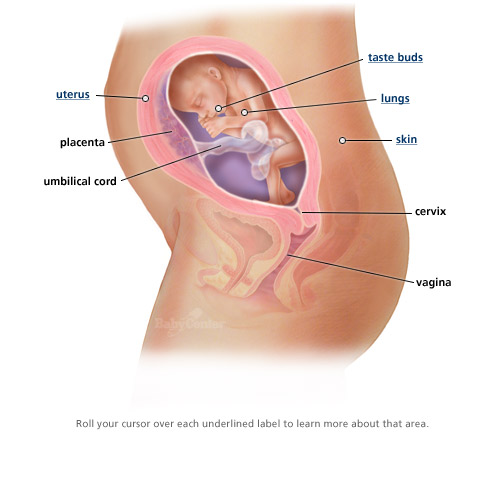 24 Weeks
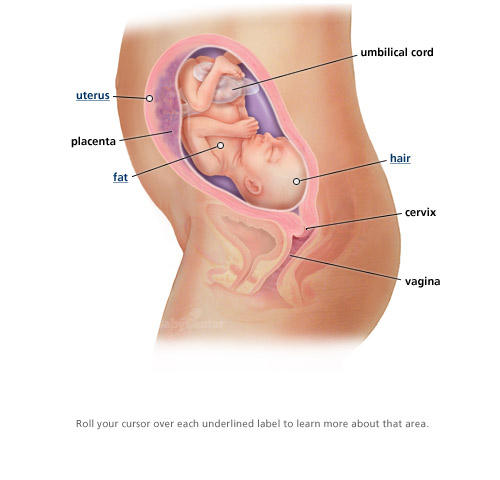 25 Weeks
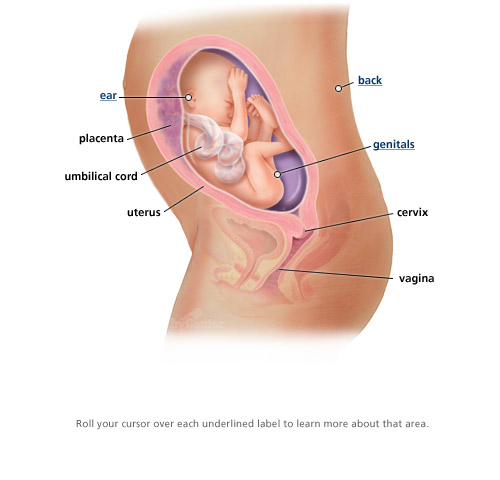 26 Weeks
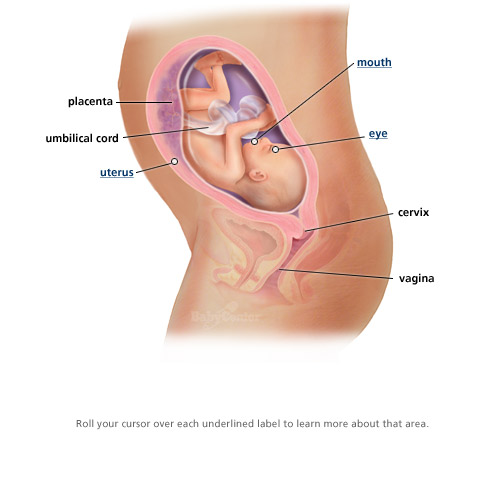 27 Weeks
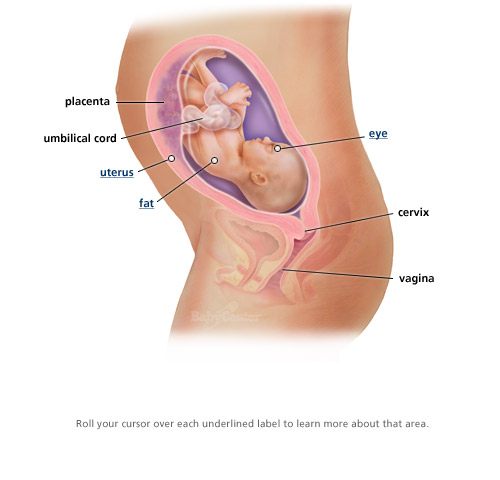 28 Weeks
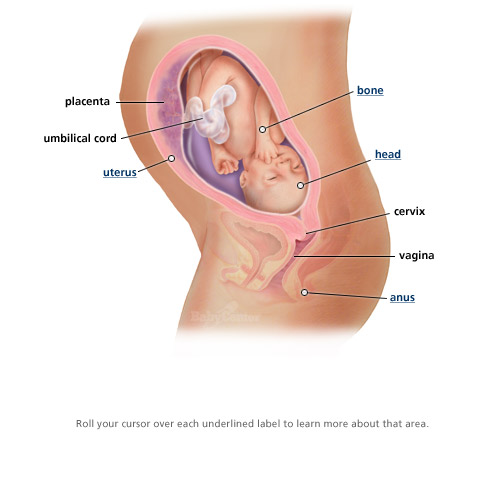 29 Weeks
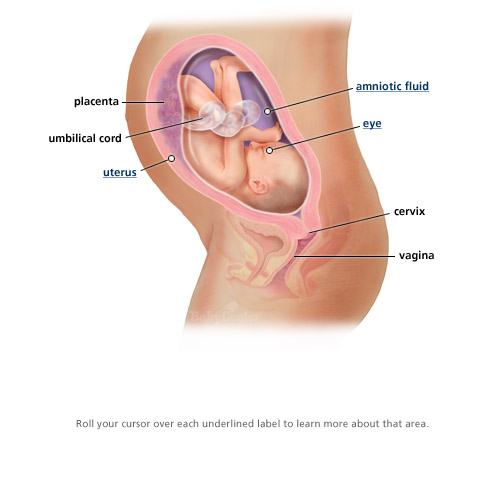 30 Weeks
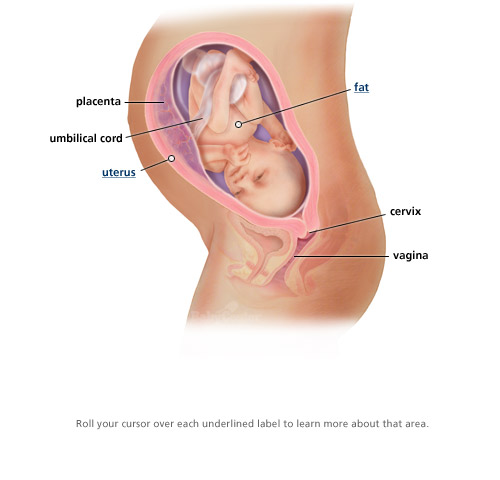 31 Weeks
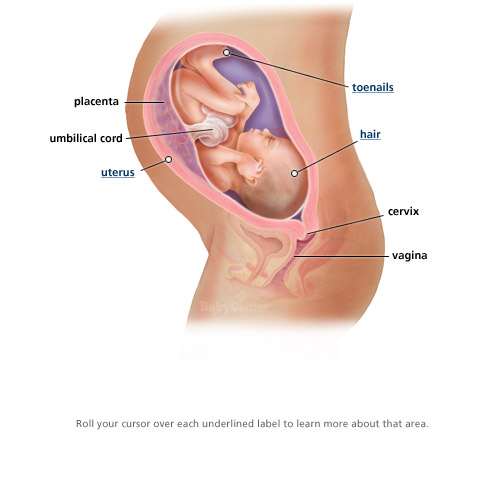 32 Weeks
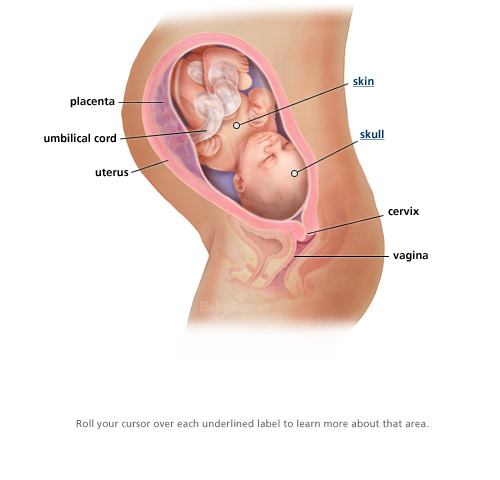 33 Weeks
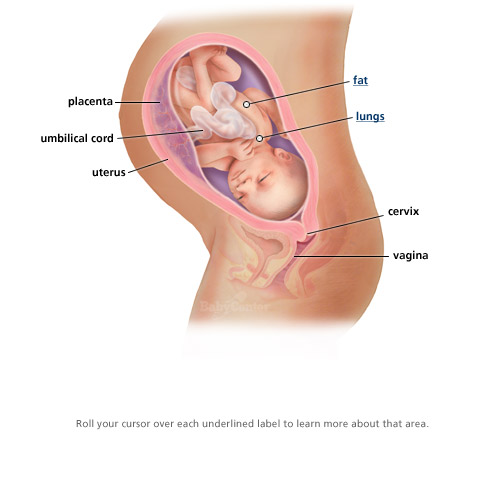 34 Weeks
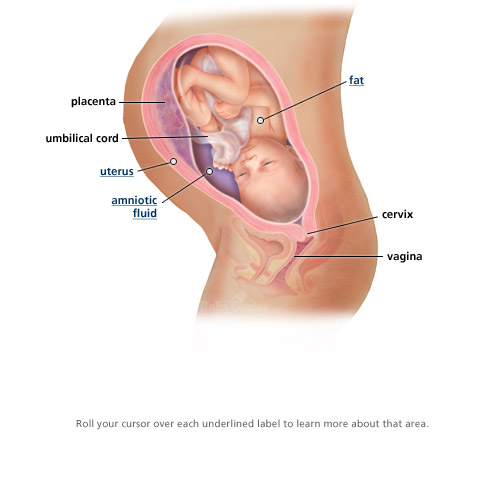 35 Weeks
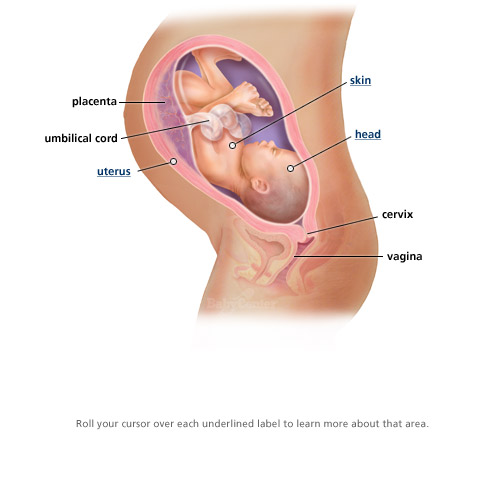 36 Weeks
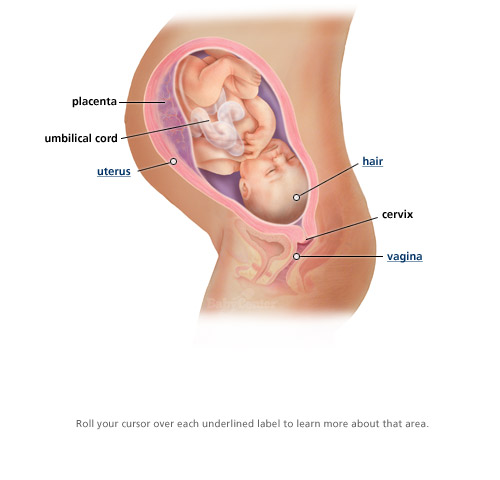 37 Weeks
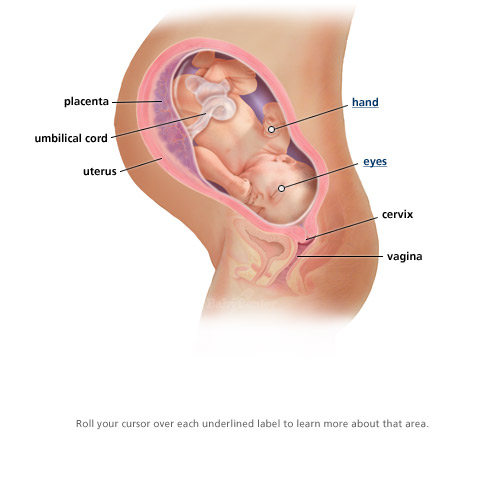 38 Weeks
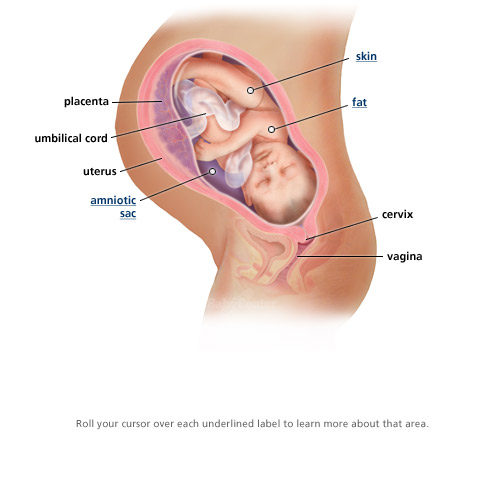 39 Weeks
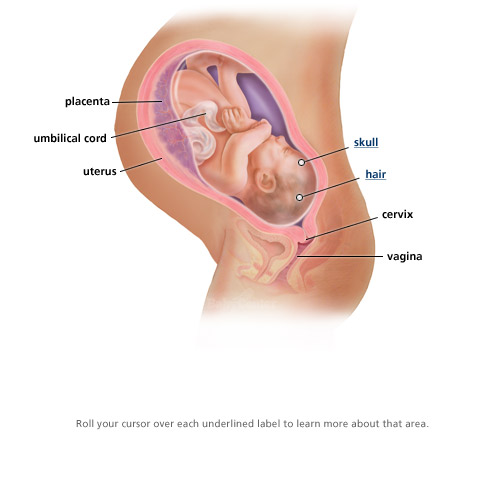 40 Weeks
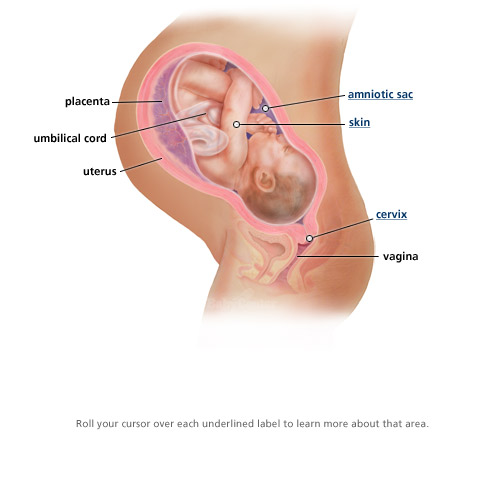 41 Weeks